4chストークスパラメータを用いたSHG偏光分解イメージング法
2014/09/12　　B4　宮本
N. Mazumder, J. Qiu, M. R. Foreman, 
C. M. Romero, C. Hu, H. Tsai, P. Tӧrӧk, and F. Kao, 

“Polarization-resolved second harmonic generation microscopy with a four-channel Stokes-polarimeter”

Optics Express 20, 14090 (2012).
従来のSHG偏光分解顕微鏡
従来のSHG偏光分解顕微鏡＠コラーゲン
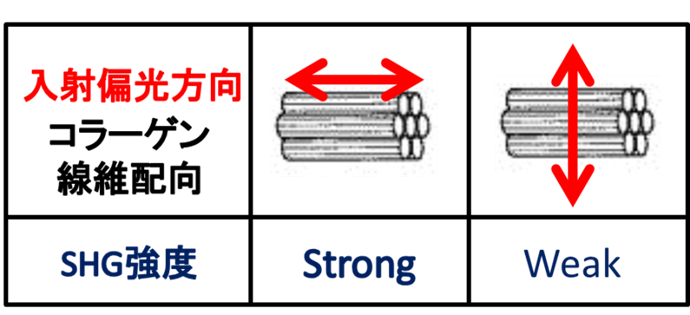 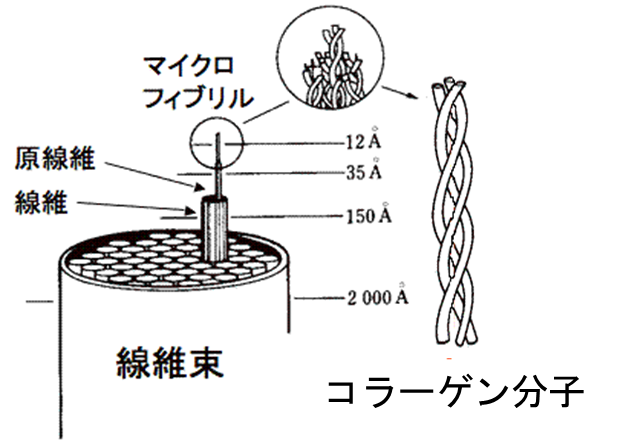 SHG発生効率
入射レーザー偏光
コラーゲン配向
に依存
入射レーザー光の偏光方向を回転させてSHG光強度を取得
コラーゲン配向の定量評価が可能
ref)  http://femto.me.tokushima-u.ac.jp/introduction/shg/3-3/paper1.pdf
従来のSHG顕微鏡
入射光の偏光と出射SH信号の強度のみを観測
従来のSH偏光顕微鏡＠コラーゲン
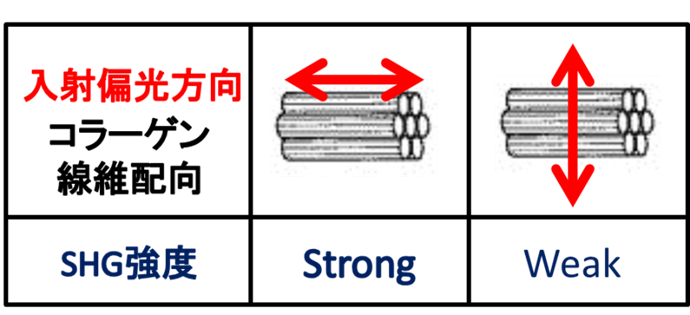 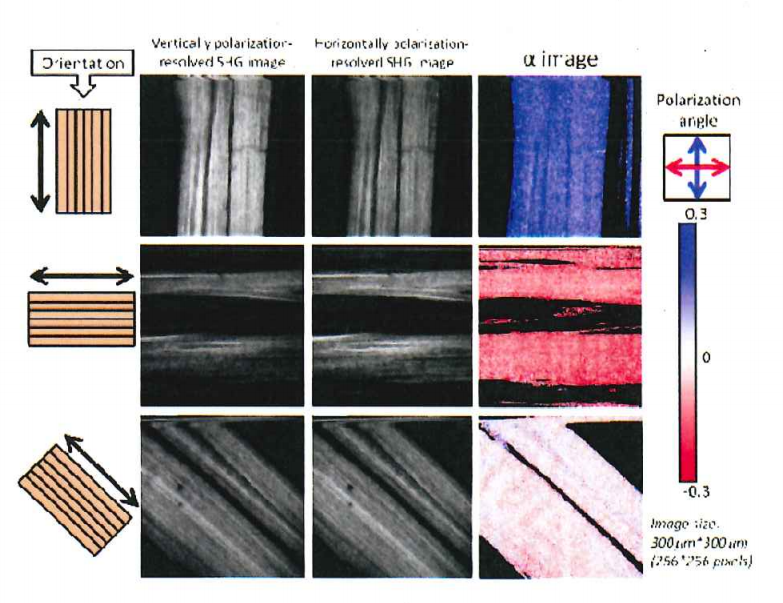 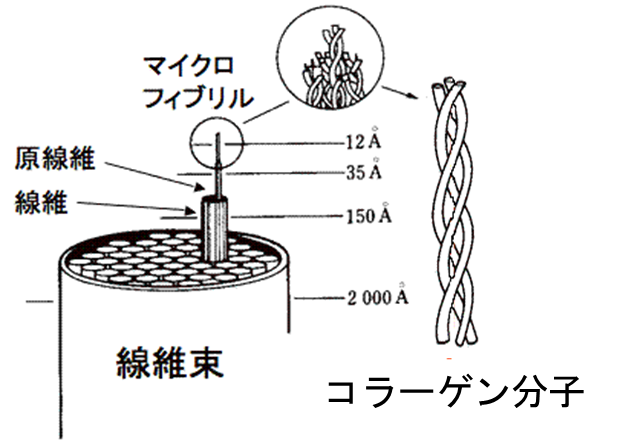 SHG発生効率
入射レーザー偏光
　コラーゲン配向
に依存
入射レーザー光の偏光方向を回転させてSHG光強度を取得
コラーゲン配向の定量評価が可能
ref)  http://femto.me.tokushima-u.ac.jp/introduction/shg/3-3/paper1.pdf
本手法
ストークスベクトルを用いて出射SHG光の偏光状態を解析
SHG偏光分解
顕微鏡＋4chPSA
組織や結晶中の不純物や分子の配向を詳細に解析できる
（コラーゲンやミオシン等）
メリット
①入射光の偏光状態を回転させる必要がない

②サンプル中のコラーゲンの複屈折特性
　(DOP,DOLP,DOCP, 偏光異方性)を解析できる
ストークスベクトル
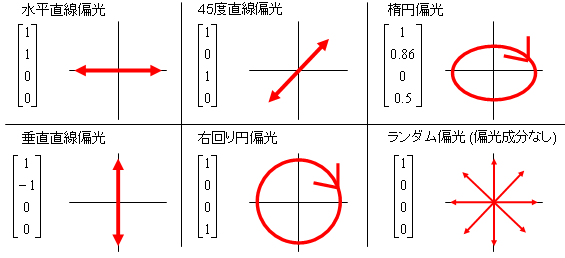 ストークスベクトル（電場の式による偏光強度の表し方）
Y
E(Z,θ)
θ
X
角度θの電場成分E(θ)は
ストークスベクトル（電場の式による偏光強度の表し方）
Y
E(Z,θ)
θ
X
ストークスベクトル
Y
E(Z,θ)
θ
X
θ=0°,90°
のときを考えると，
ストークスベクトル
Y
E(Z,θ)
θ
X
θ=45°,-45°
のときを考えると，
ストークスベクトル
Y
E(Z,θ)
θ
X
円偏光成分
ストークスベクトルの計測
BS
①
②
③
④
検光子
検出器
Y
E
X
ストークスベクトルから分かる情報
セットアップ
PSG 
P  　 
M
：偏光発生器
      ：偏光子
      ：ミラー
S             ：サンプル
F             ：フィルタ
BS　　　：ビームスプリッタ
FR　　    ：フレネルロム
W1,W2　 ：ウォラストン
                    プリズム
Ia,b,c,d        ：フォトマル
800nm
100fs
76MHz
キャリブレーション
出射SH光の偏光成分にはPSAによる測定時の偏光の歪みを含む
正確なストークスベクトルが得られない
実験結果（KDP)
256×256ピクセル
KDP結晶：レーザーの
波長変換に用いられる
非線形光学結晶
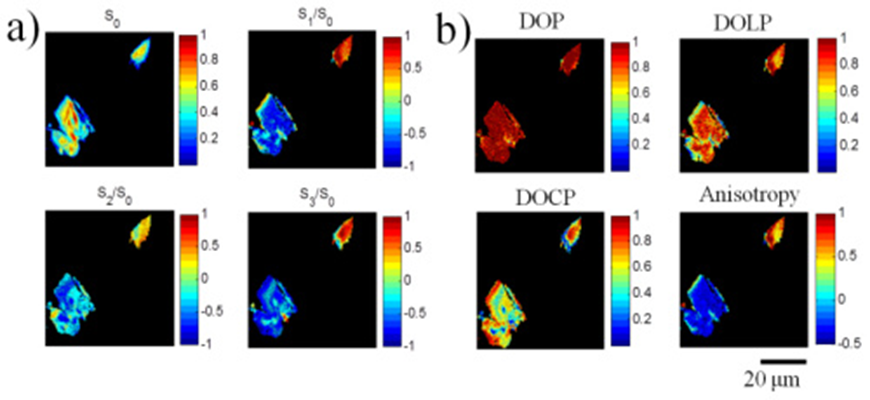 結晶なので分子が規則
正しく配向している
２つのKDP結晶における
偏光成分の違いは有意差を示すと予想される
DOP
SH信号のほぼすべてが完全偏光されている．
結晶の複屈折特性による直線偏光，円偏光の偏光成分が確認できる．
電界成分の位相変動は伝搬深さに依存．
→同じ入射光を入れても両結晶で同じ偏光成分は出ない．
DOLP,DOCP
Anisotropy
実験結果(Ⅰ型コラーゲン）
256×256ピクセル
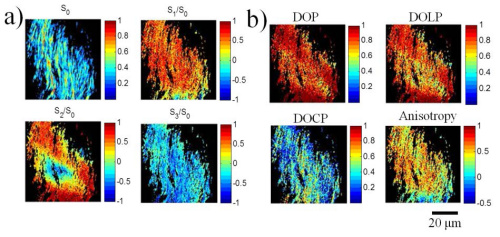 サンプルには牛アキレス腱を使用
SHG光のほぼすべてが完全偏光されている．
DOP
DOLP
直線偏光成分に対し平行な分子配向を示す．
左右の回転偏光の混合信号であり，偏光をどの程度回転させたかを表す．
DOCP
Anisotropy
高い分子配向異方性を持つことが確認できる．
まとめ
4チャンネルストークスイメージを得ることによってサンプルからのSH光の偏光状態，DOP,DOLP,DOCP,SH信号の偏光異方特性が解析された．

サンプルの複屈折特性，及び結晶配向を特徴付けすることが可能となった．
これらの特徴付けの技術は　SHG，THG，CARS，誘導放出顕微鏡に応用できる可能性がある．

蛍光の時間分解，偏光分解の研究において前例のない分子の動態情報を解析できる可能性がある．
非線形光学顕微鏡
非線形光学顕微鏡・・・非線形光学現象を用いた生体組織等のイメージングツール
　　
特徴　・焦点近傍のみで試料と作用　　　
　　　　　　・光源に近赤外光を使用
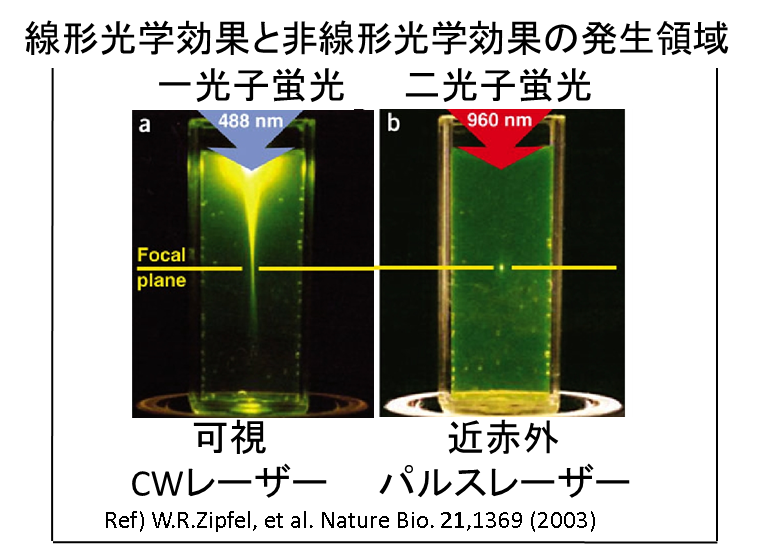 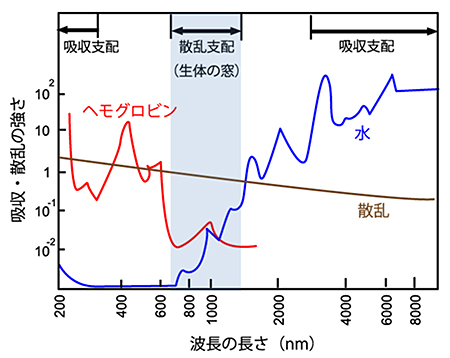 低侵襲・深侵達性・高空間分解能・3次元イメージングが可能
非線形分極＠非中心対称物質
電場が強くなる
↓
電場∝分極
フーリエ解析
周波数＝ω
周波数＝2ω
PNL：非線形分極
E :電場
χ(n)：非線形感受率
SHG光